6月1日學習課程

三年十班
導師  施育治
資料來源:南一電子書
綜    合
★生活影片觀賞
1.點選簡報的〝播放〞功能即可直接觀賞。
  【點選「投影片放映」→「從目前投影片開始」



2.點選〝播放〞功能，將滑鼠移至網址點一下，便可連結觀看。
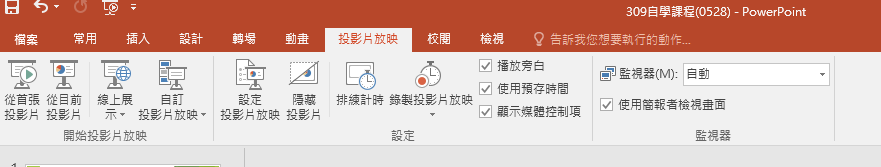 https://www.youtube.com/watch?v=DAp8muNS8Ww
《感恩》
媽媽好辛苦
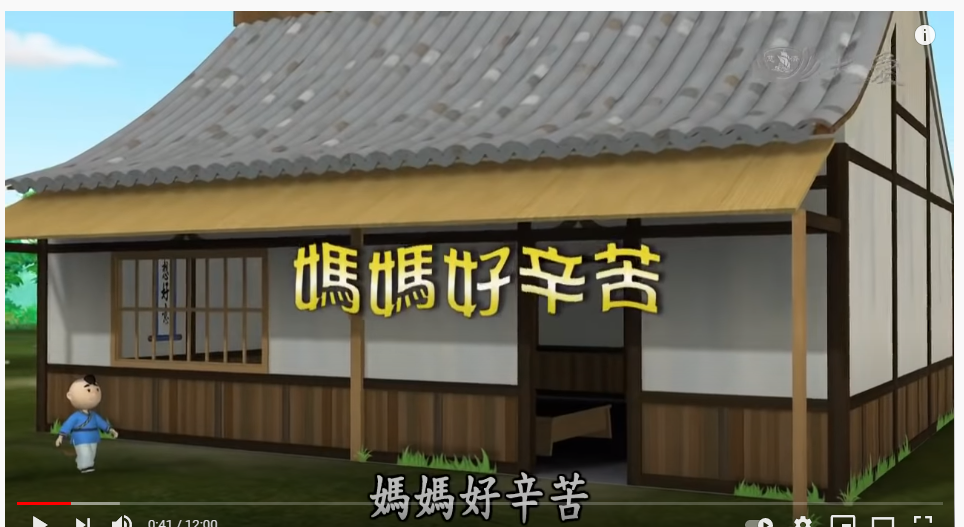 國   語
★今日學習內容:國語第13課課文

★準備簿本:國語課本、課堂練習
國語(十三)課文內容教學影音檔
https://youtu.be/jOdXeQv9coE
https://youtu.be/O6GGgwoCdAs
2021/5/31
★今日國語作業:
  生字甲本68~71頁
數   學
★今日學習內容:
   課本123~125頁

★準備:數學課本、直尺
2021/5/31
5/31數學教學影音檔
https://youtu.be/D6tIZw-IrgY
暖 身 練 習
下面是三年5班票選班長的得票數紀錄表：
1
10
7
19
3
小虎
(       )的得票數最多，是(       )票。
19
123
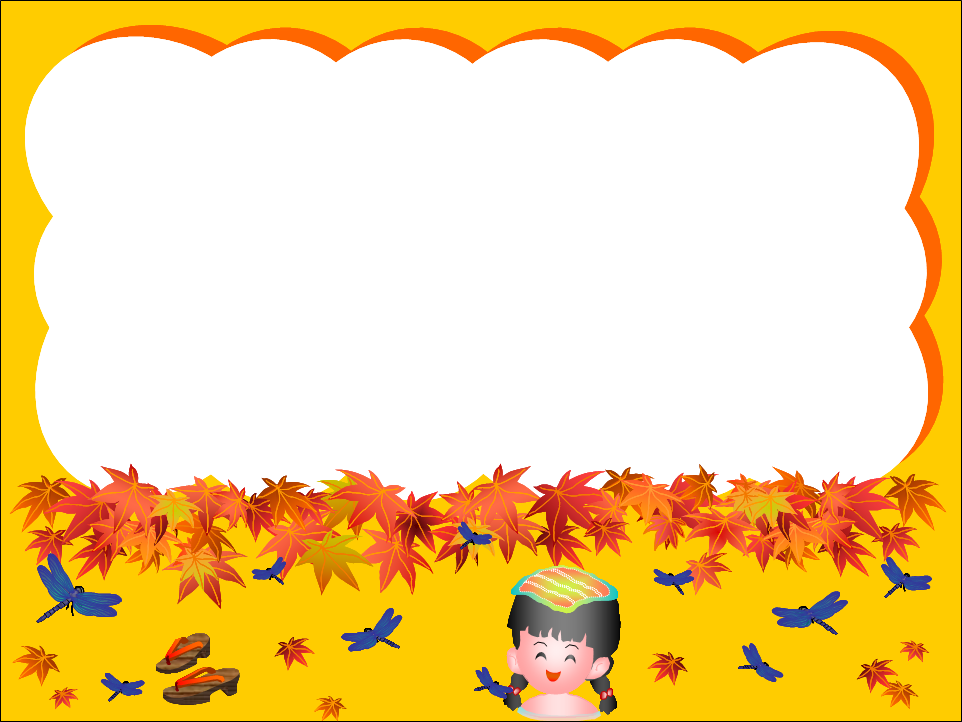 直接對應表格
124
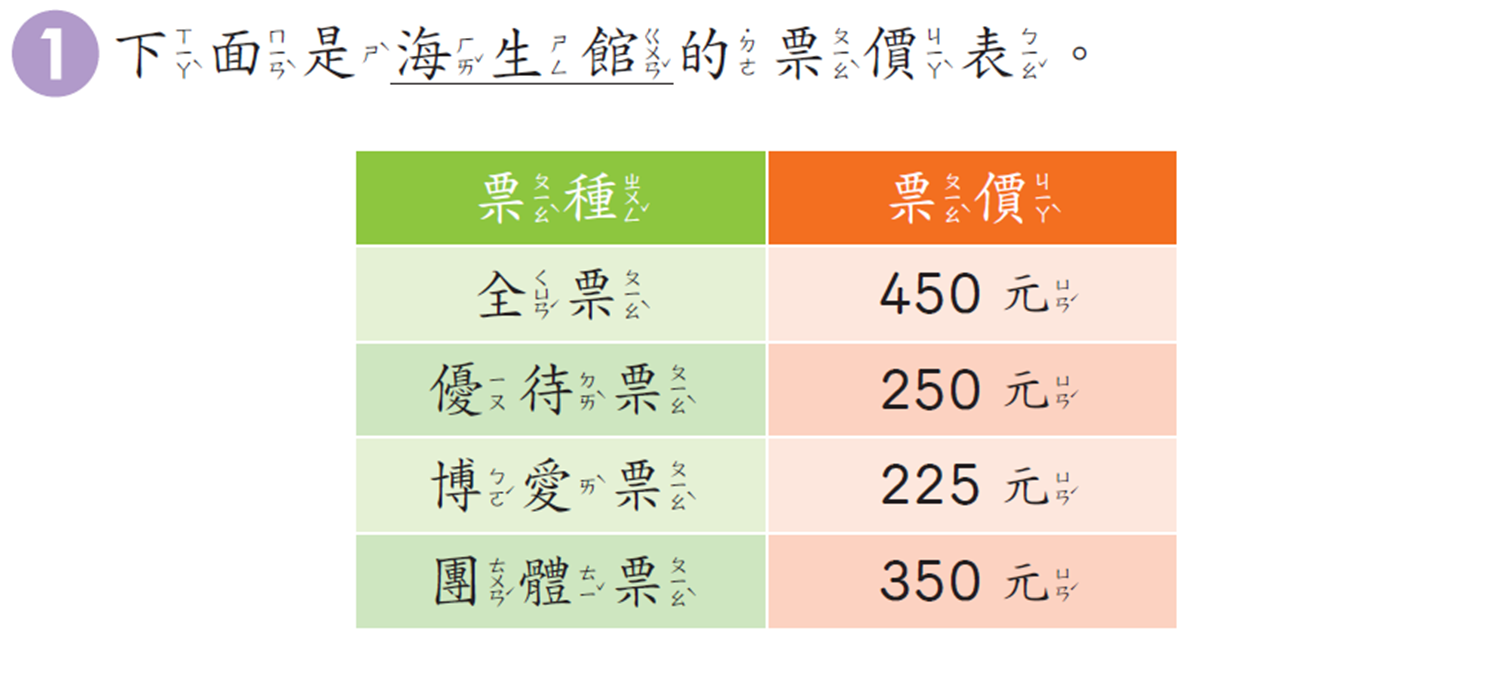 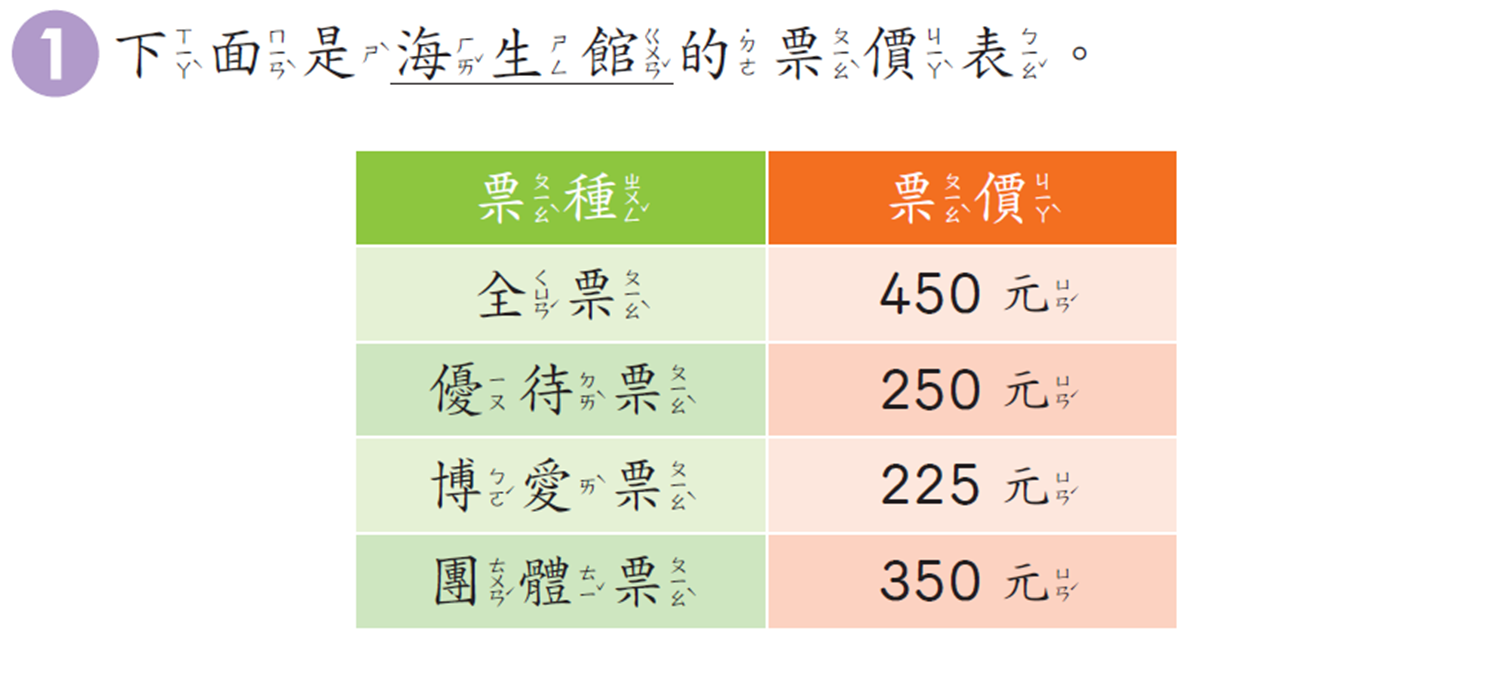 比大小時，從「高位」開始比
>
>
>
450
350
225
250
全票
博愛票
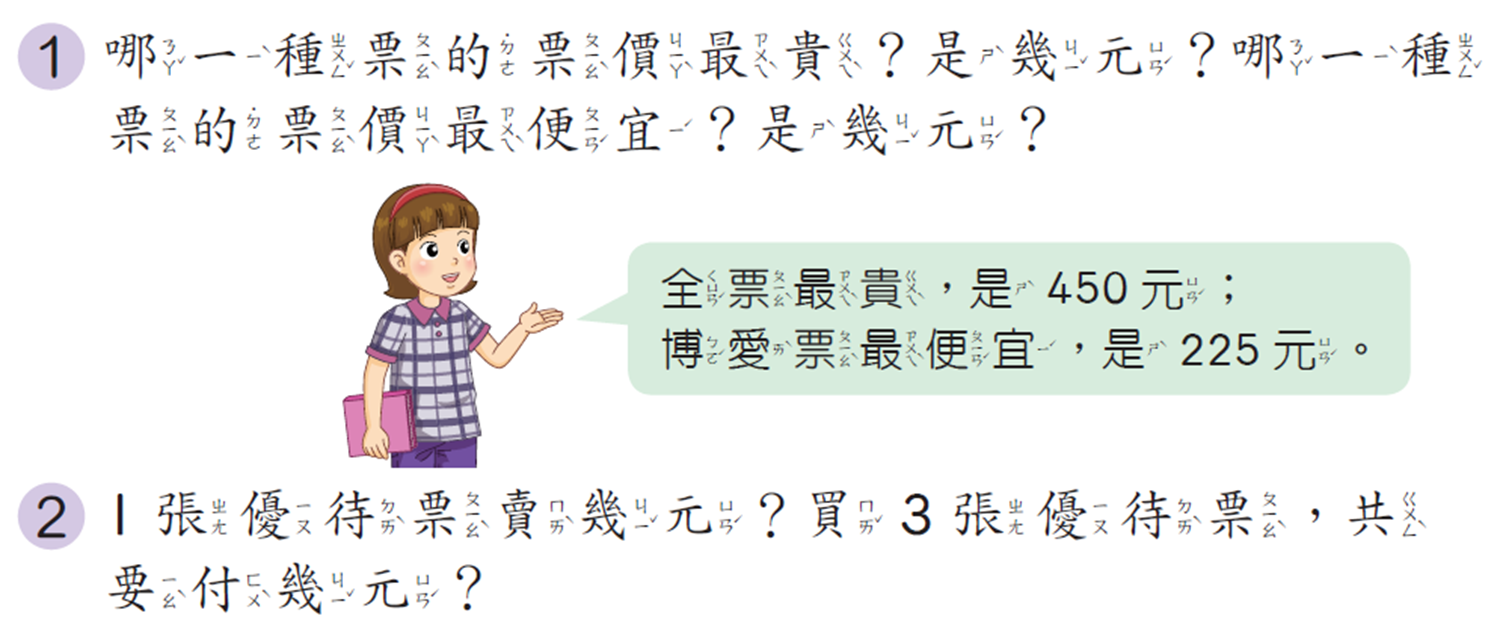 A：①全票 ②450元 ③博愛票 ④225元
124
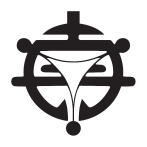 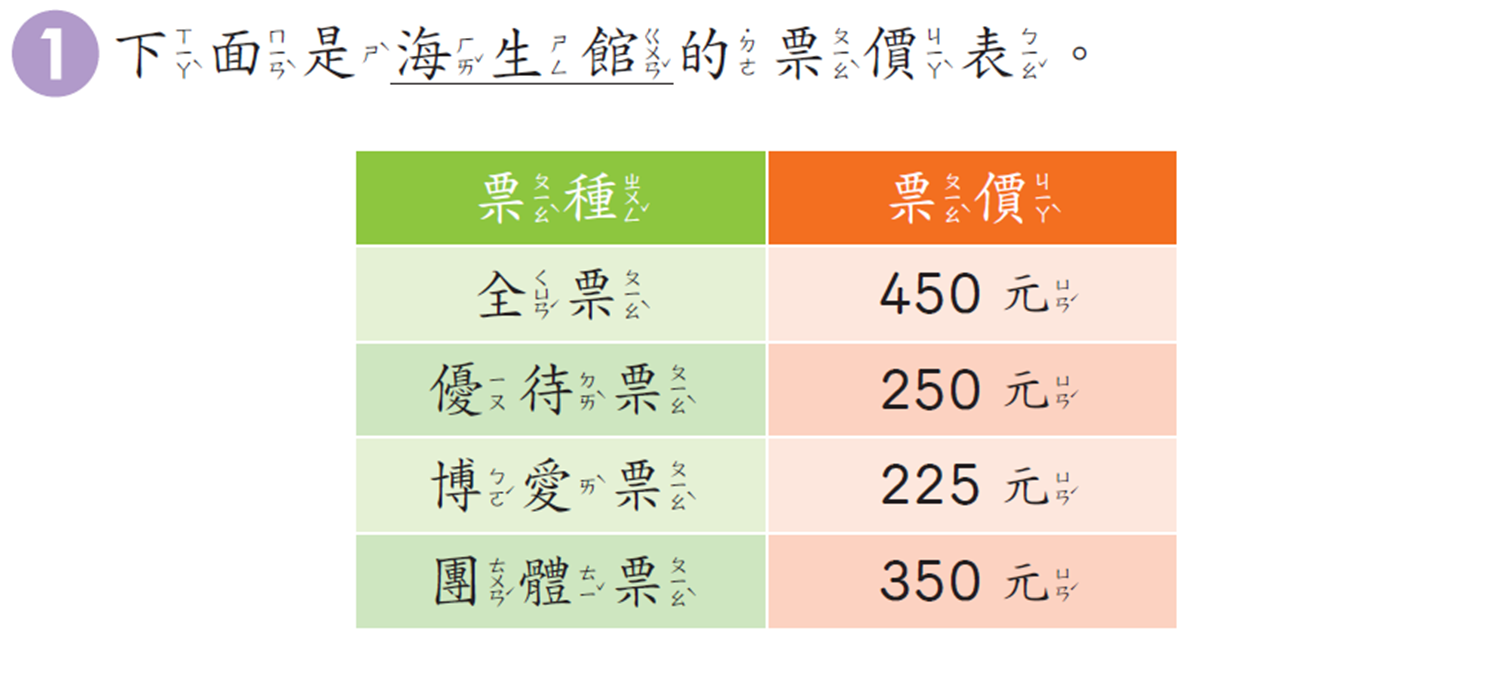 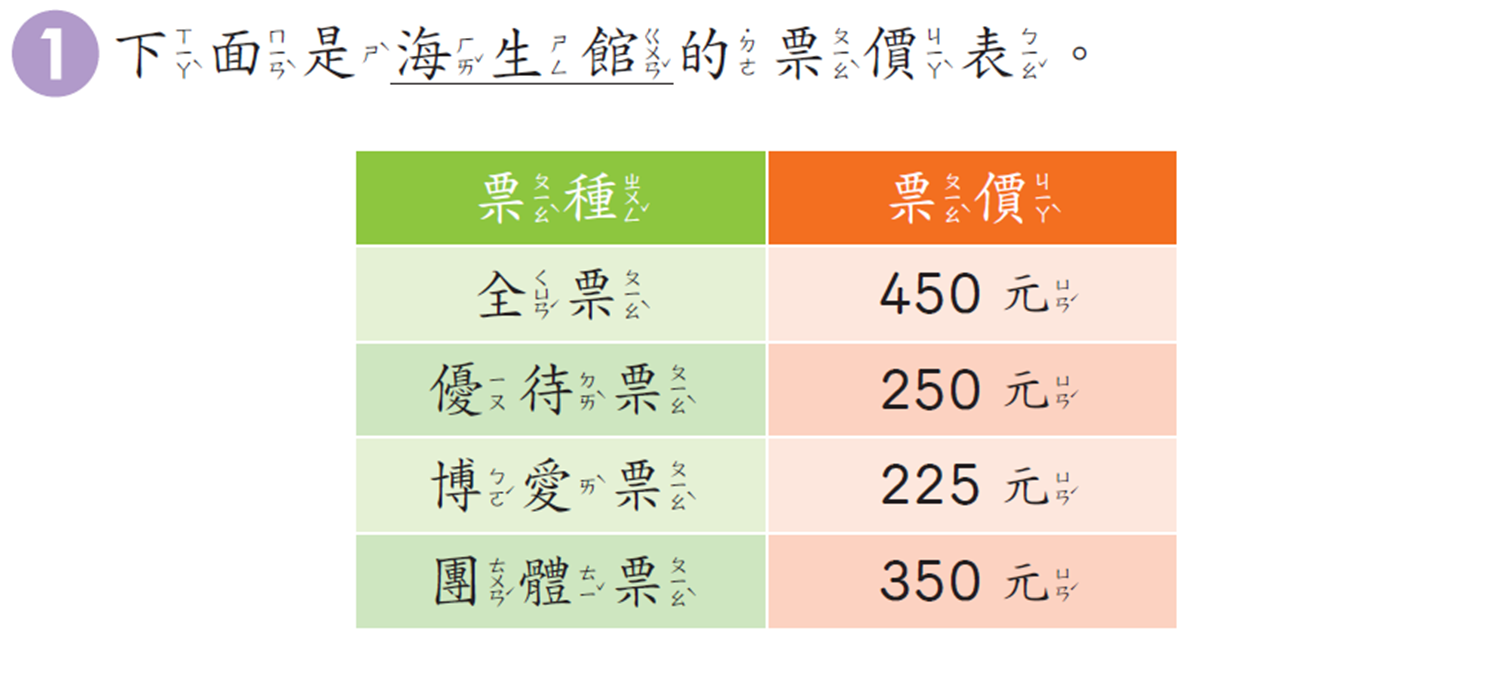 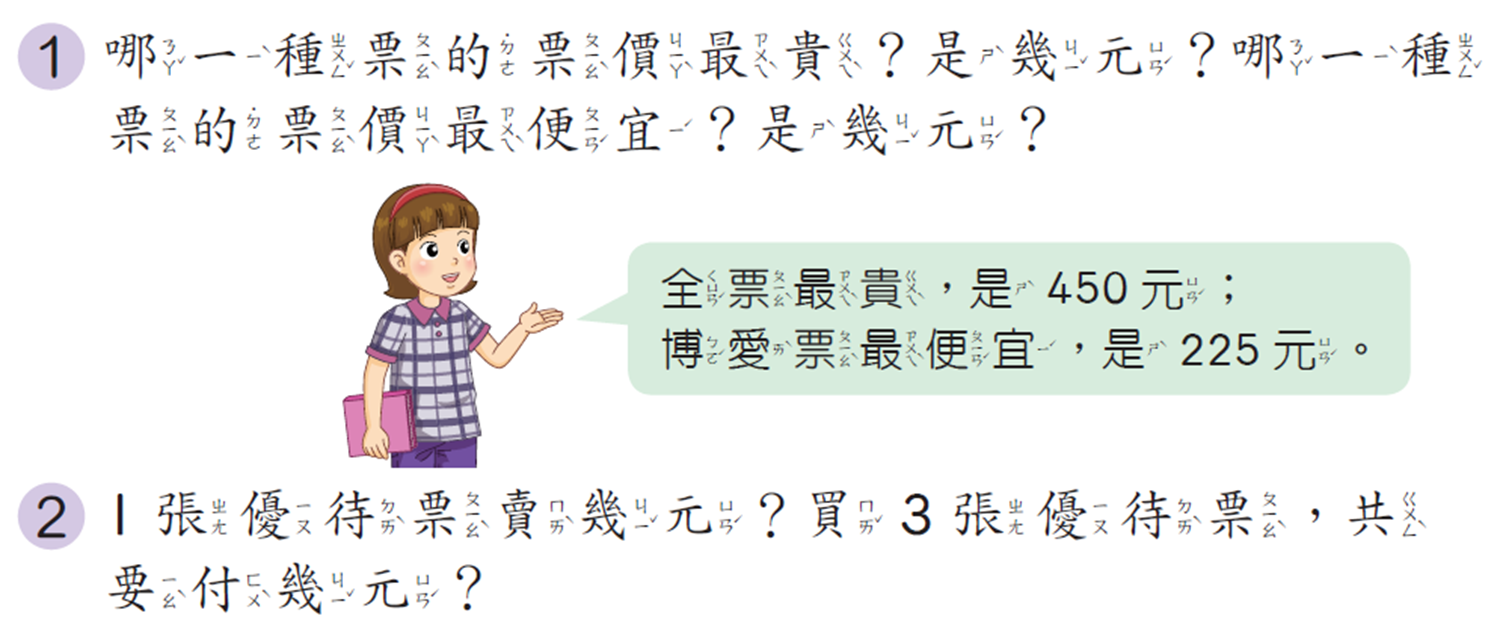 250×3＝
750
1
2 5 0
  ×       3
A：①250元②750元
7
5
0
124
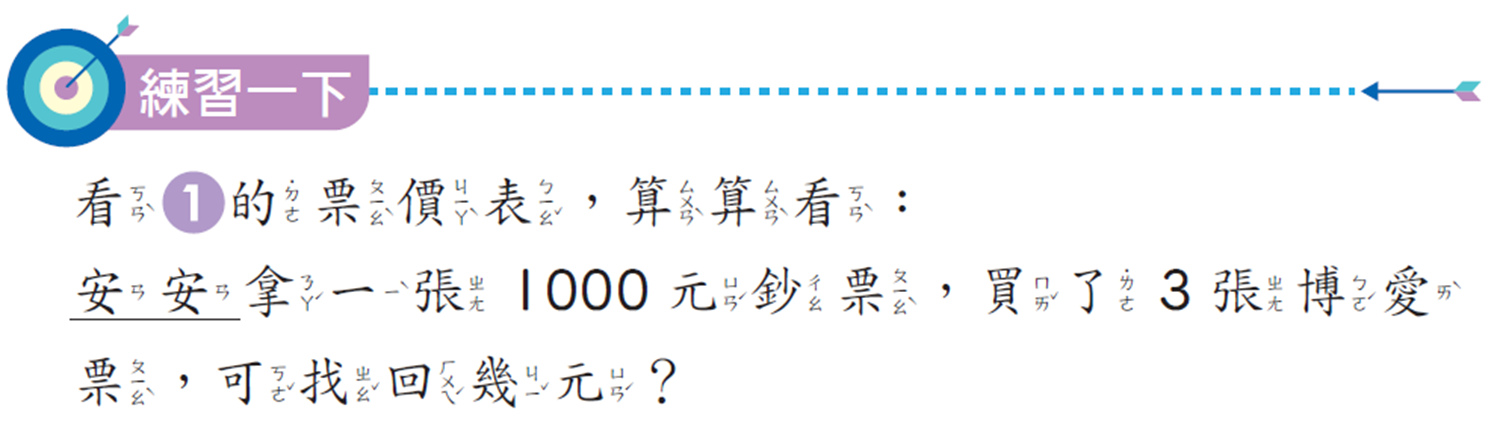 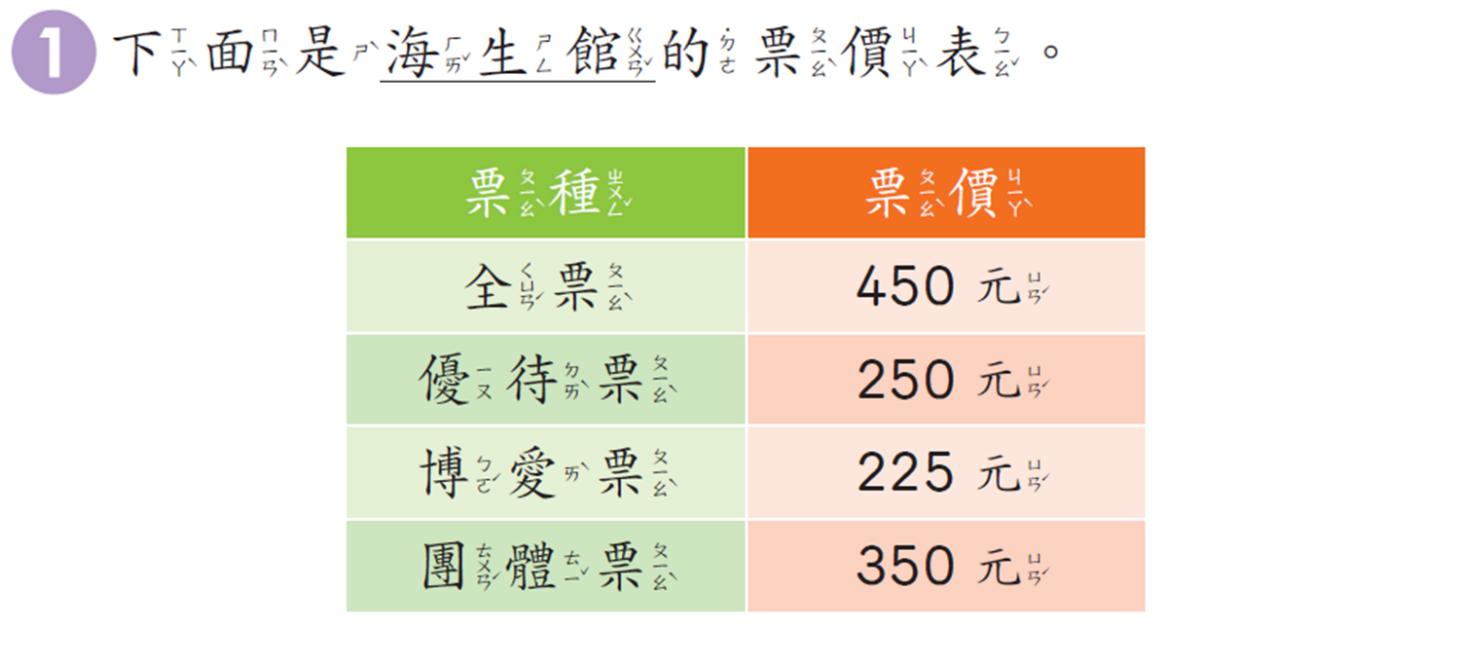 325
675
225×3＝
1000－675＝
0
9
10
9
1
1000
  -  675
225
  ×     3
2
3
5
7
6
5
A：325 元
124
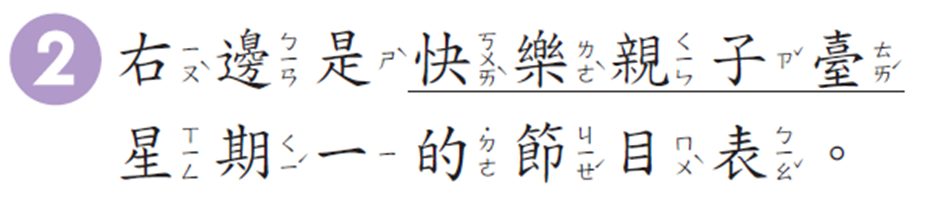 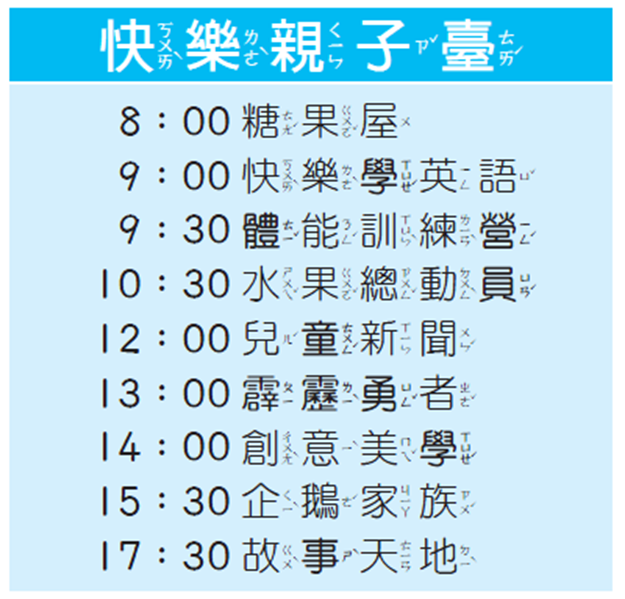 ①9:30開始播映什麼節目?
A：體能訓練營
②14:00開始播映什麼節目?
A：創意美學
125
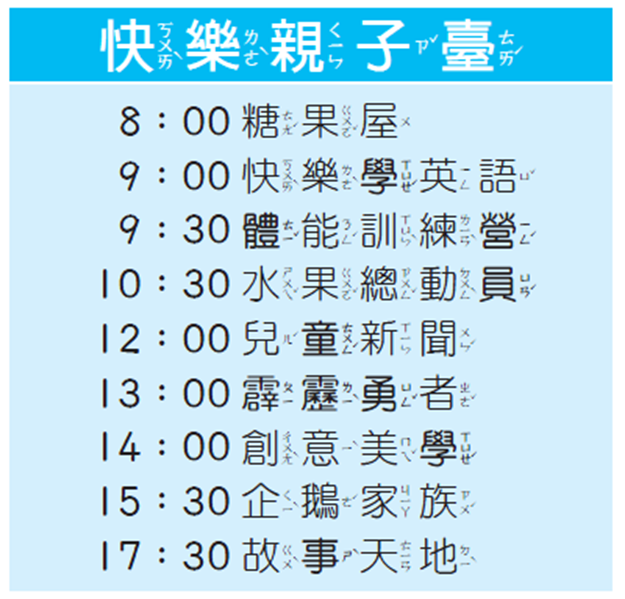 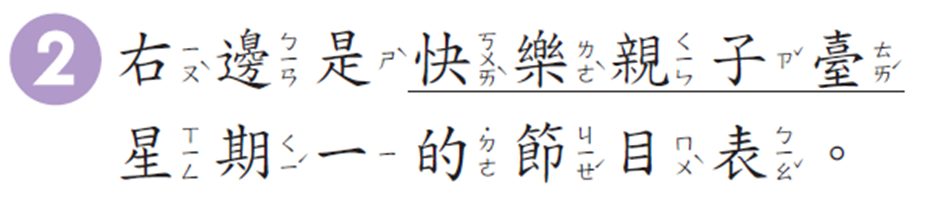 ③《企鵝家族》什麼時候開始播映? 什麼時候結束? 共播映幾小時?
2時
17時30分 - 15時30分 =
A：①15時30分 ②17時30分 ③2小時
④《糖果屋》和《企鵝家族》哪一個節目播映的時間比較長?
(小時)
糖果屋：9-8=
1
企鵝家族:17時30分-15時30分=2時
A：企鵝家族
125
12：00
8：00
9：00
10：00
11：00
13：00
14：00
15：00
16：00
17：00
⑤《快樂學英語》和《霹靂勇者》哪一個節目播映的時間是30分鐘?
粗長線是「整點」
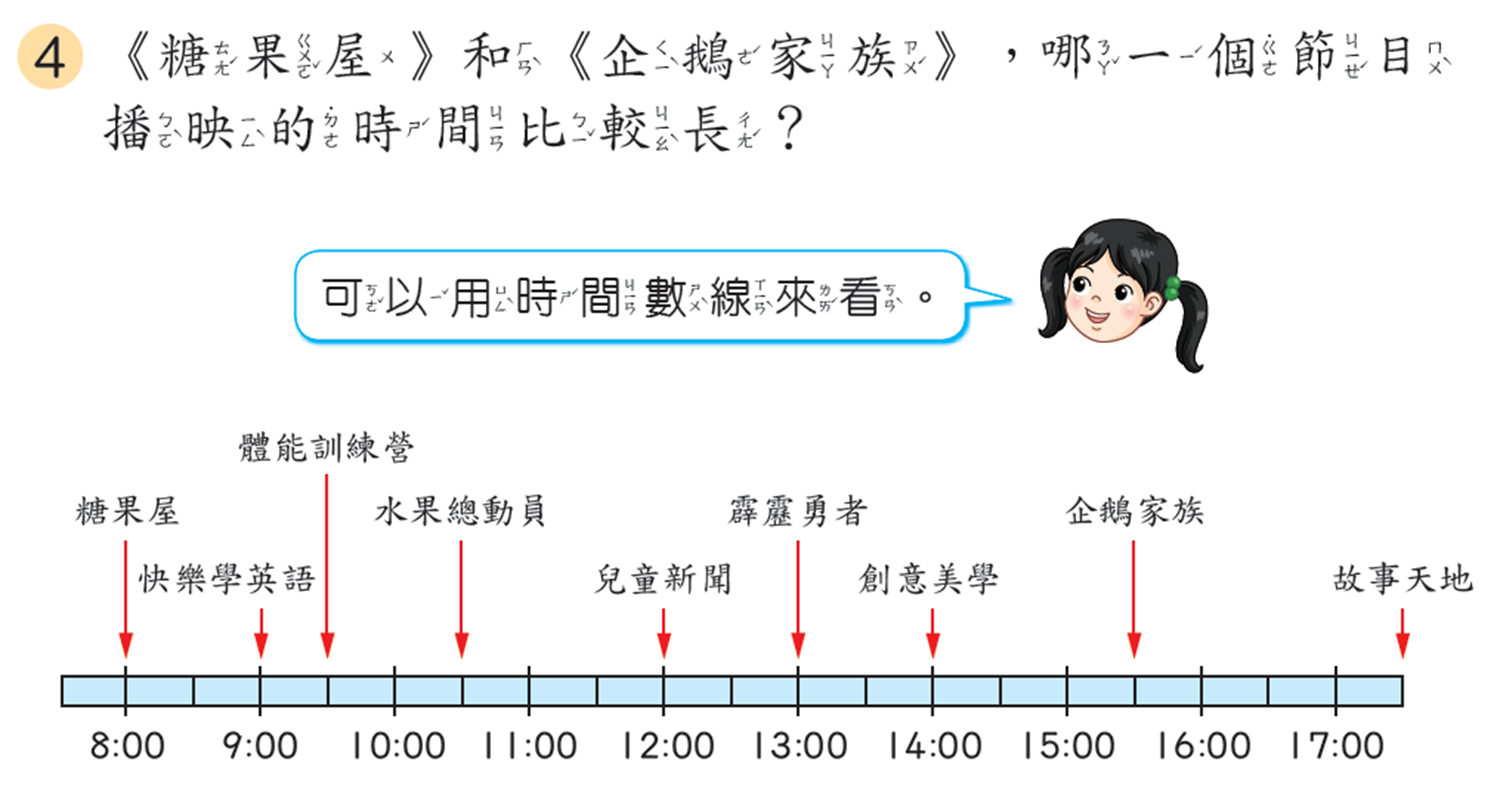 1小格是30分鐘
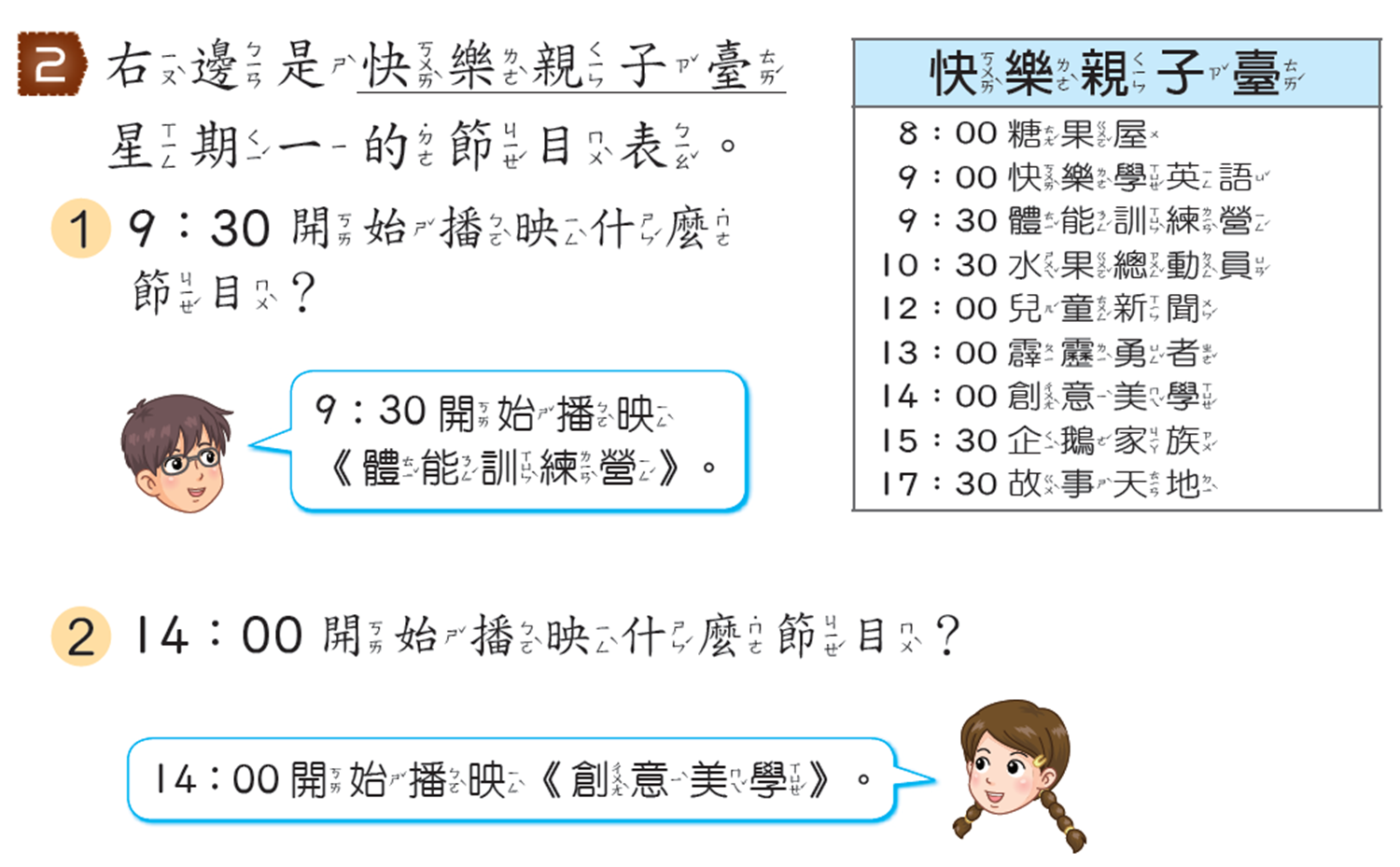 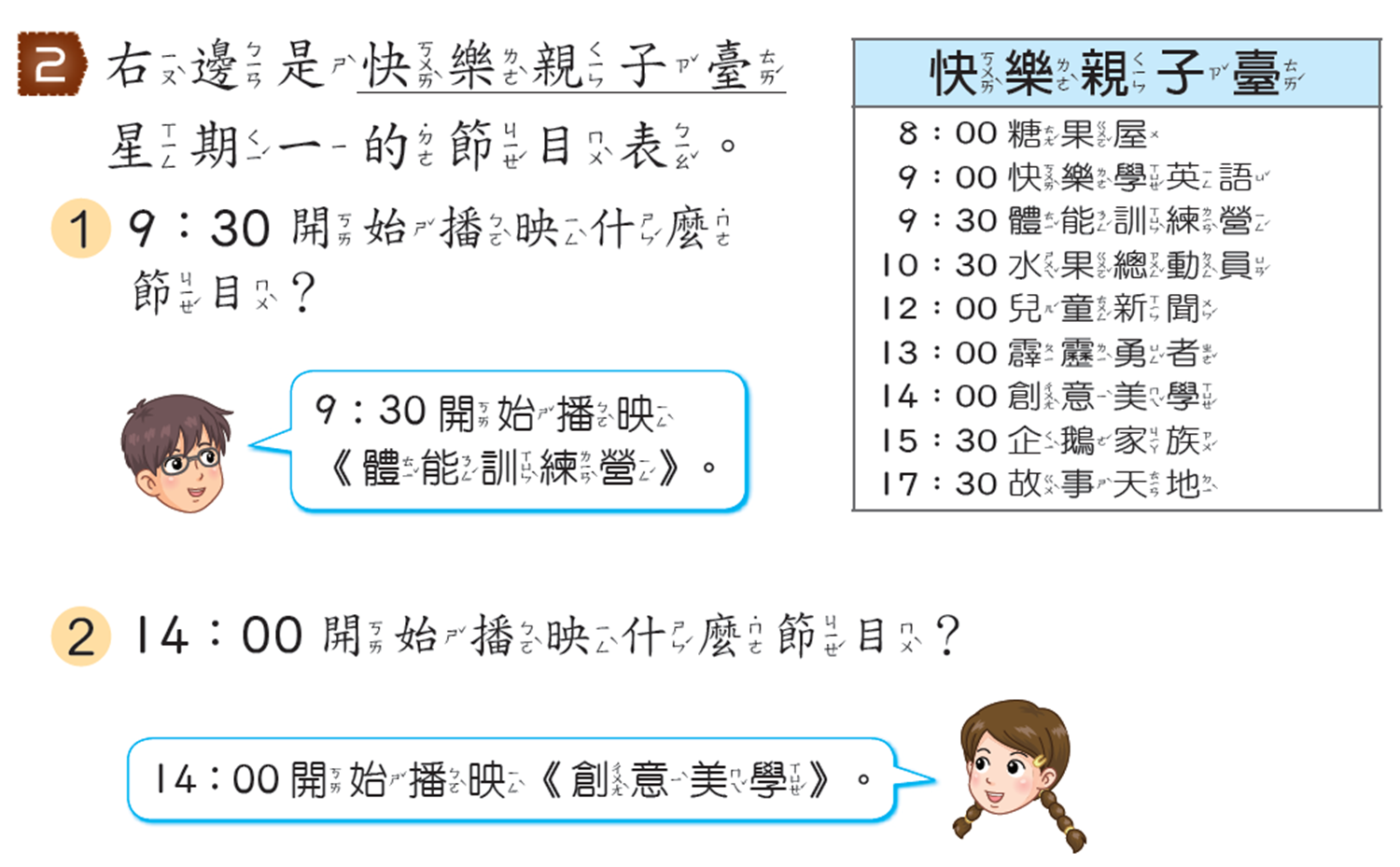 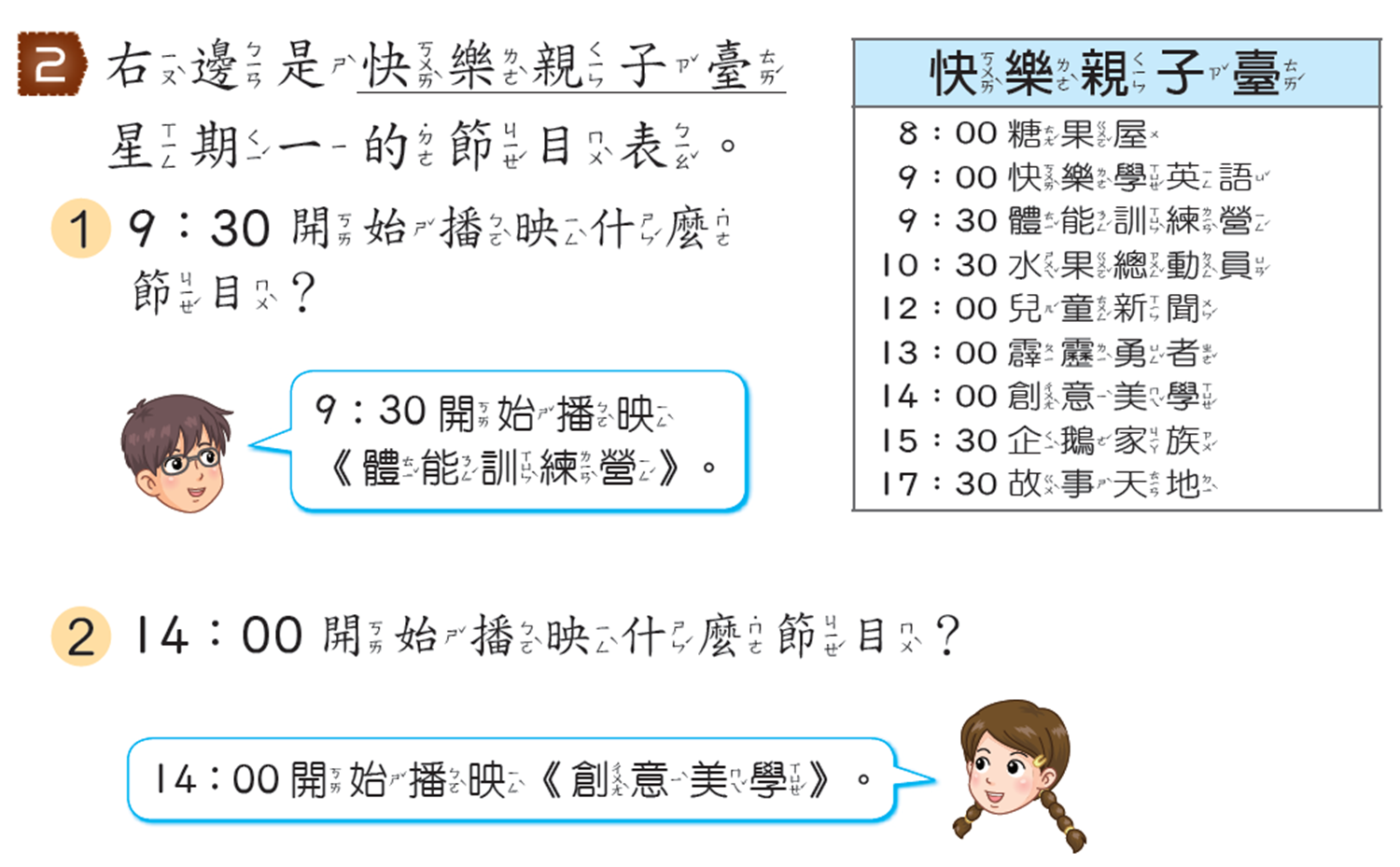 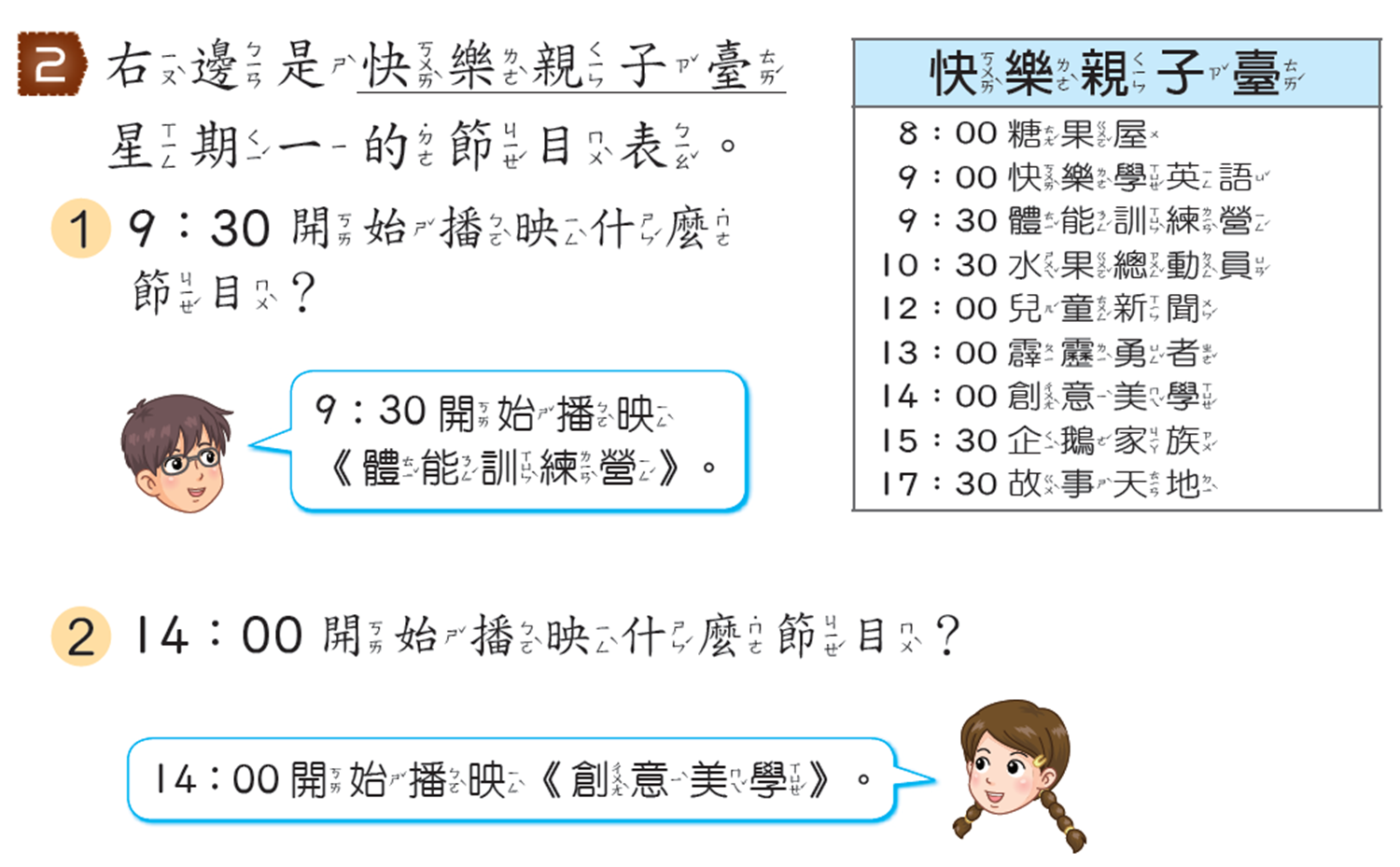 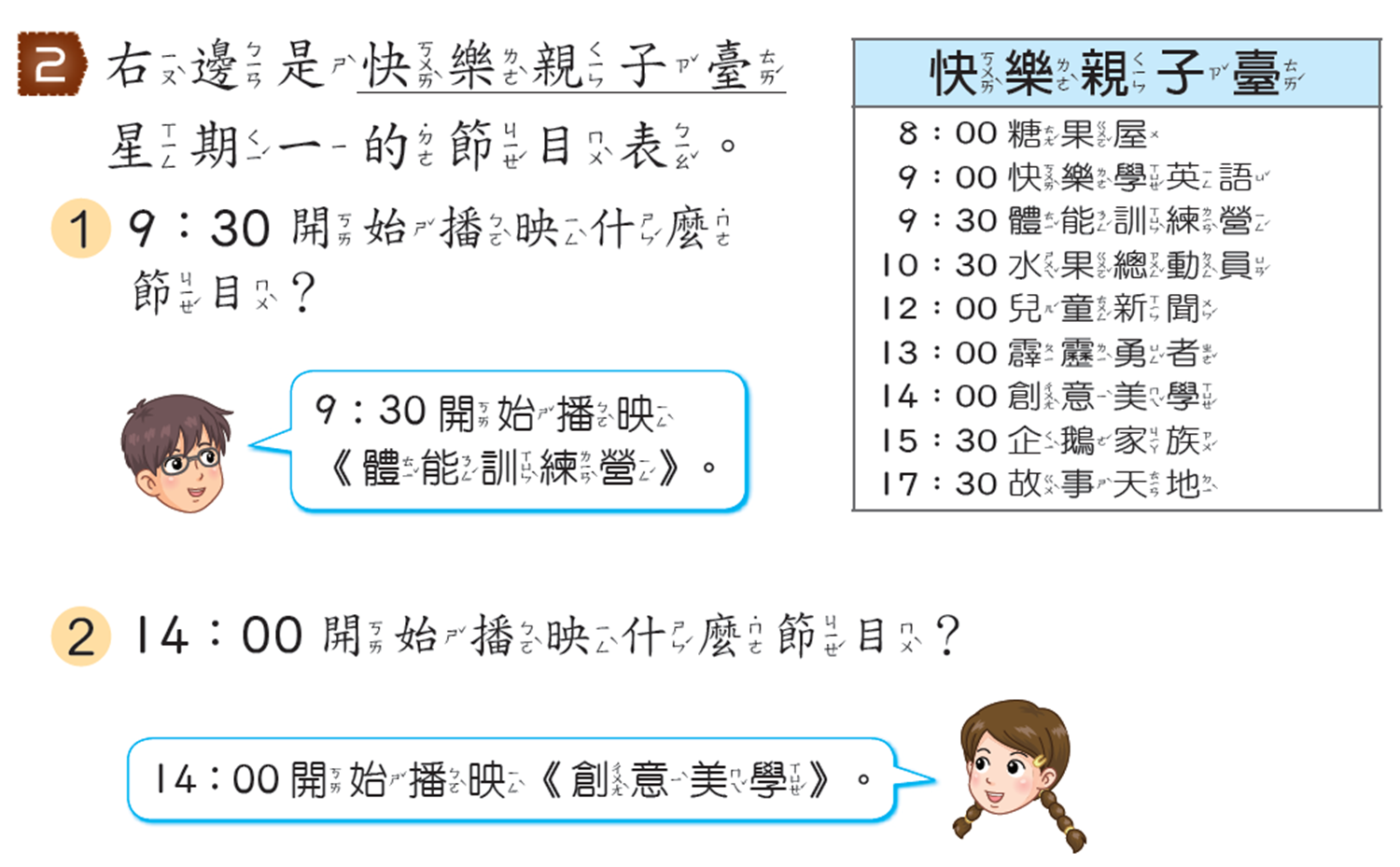 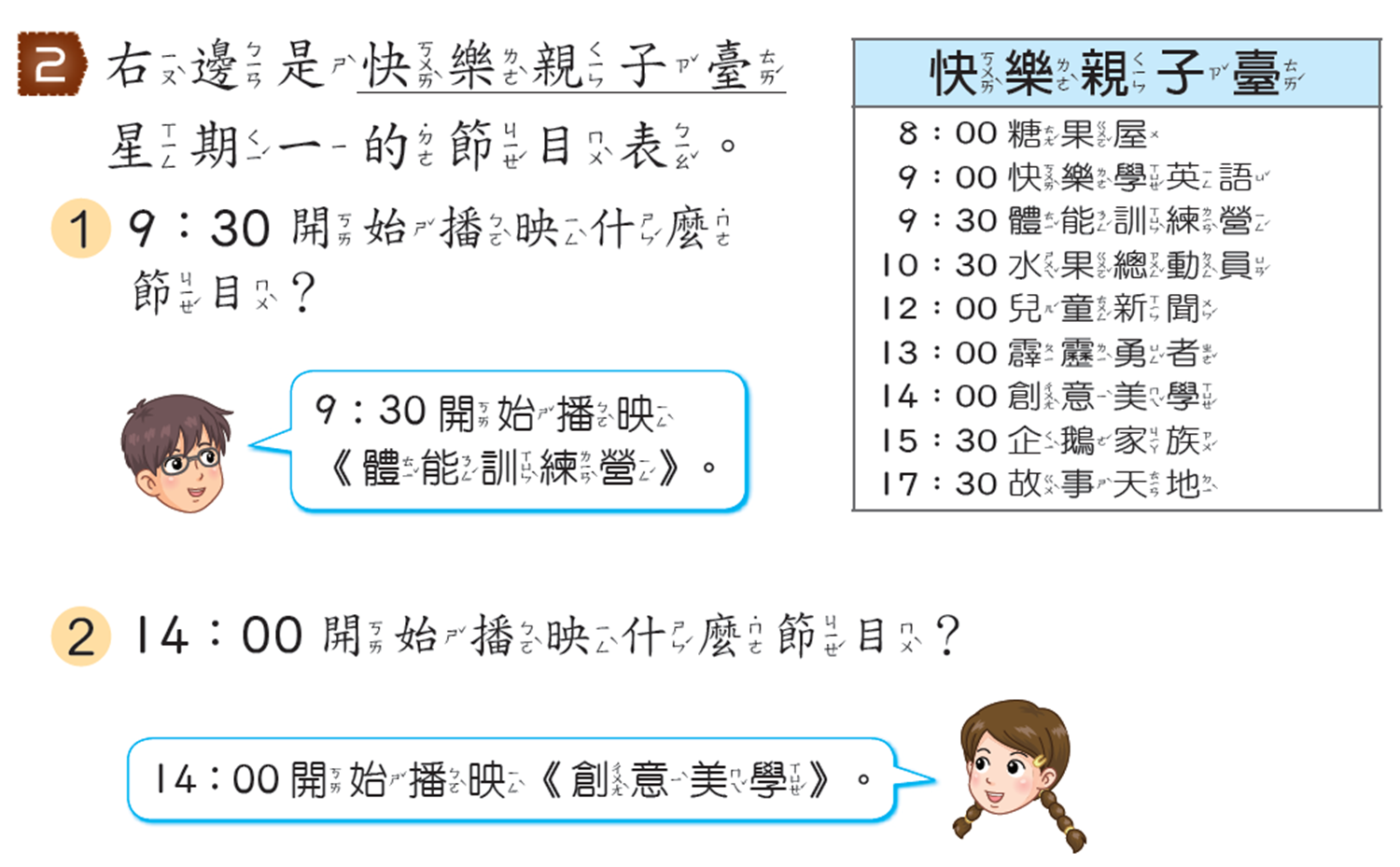 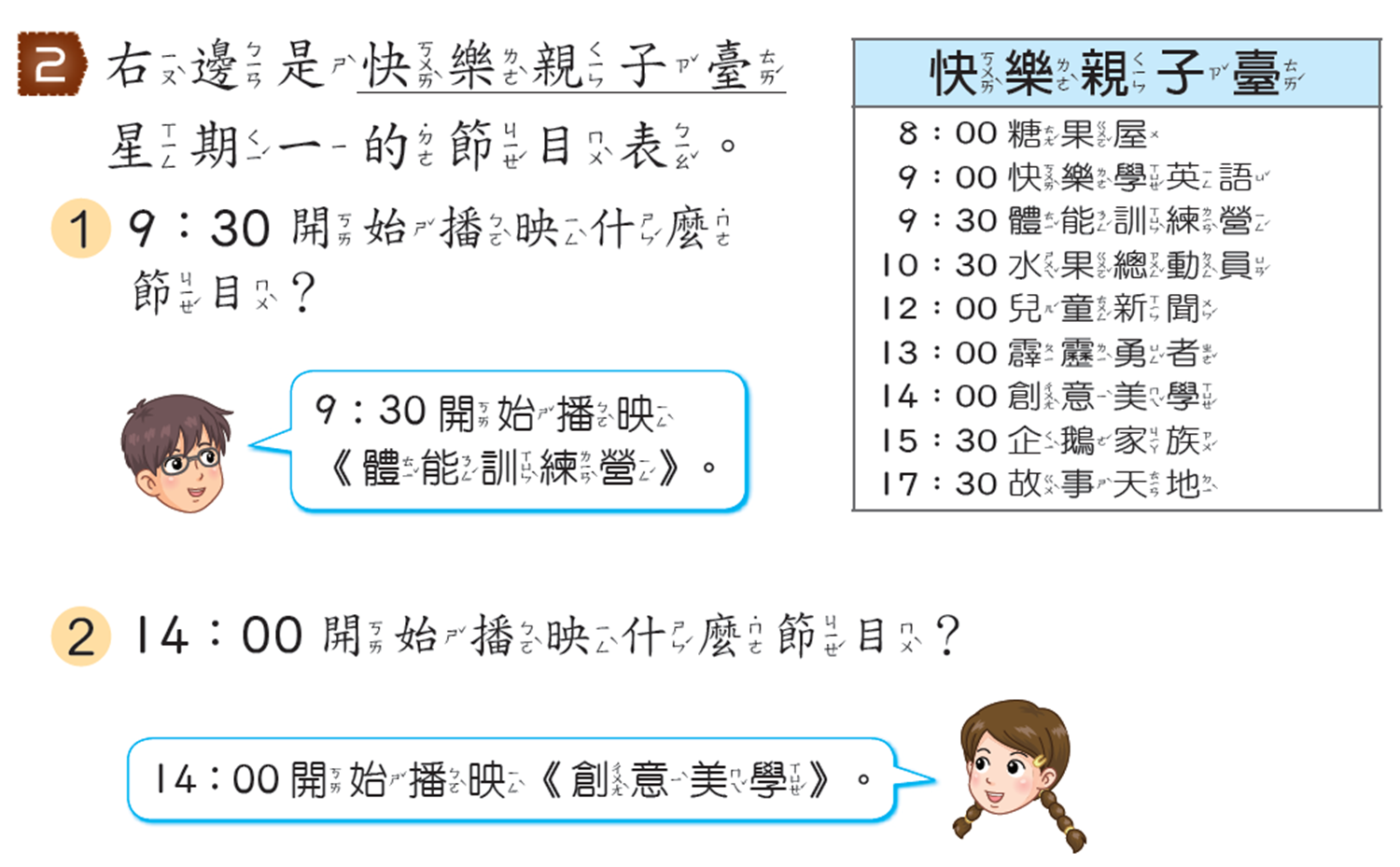 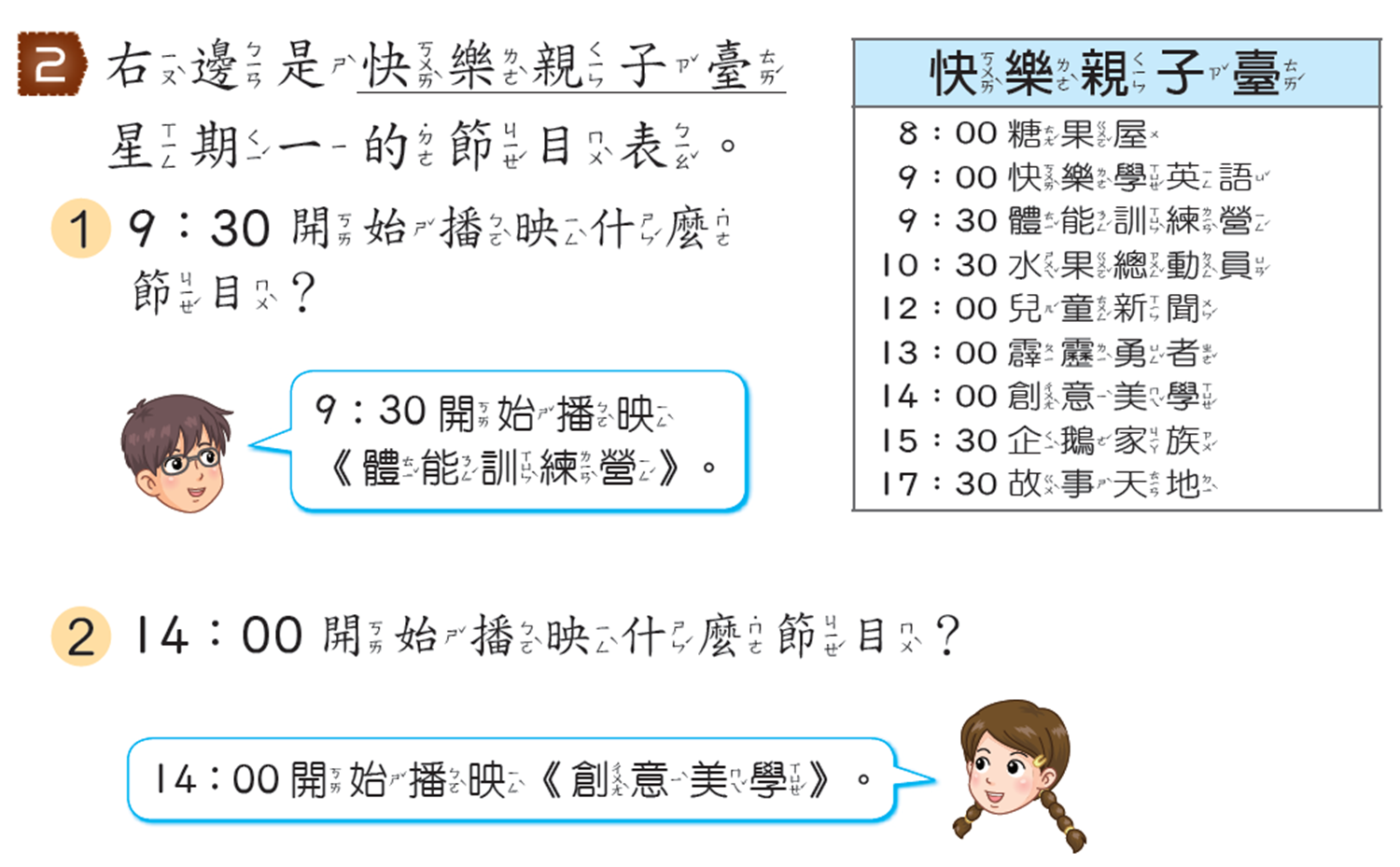 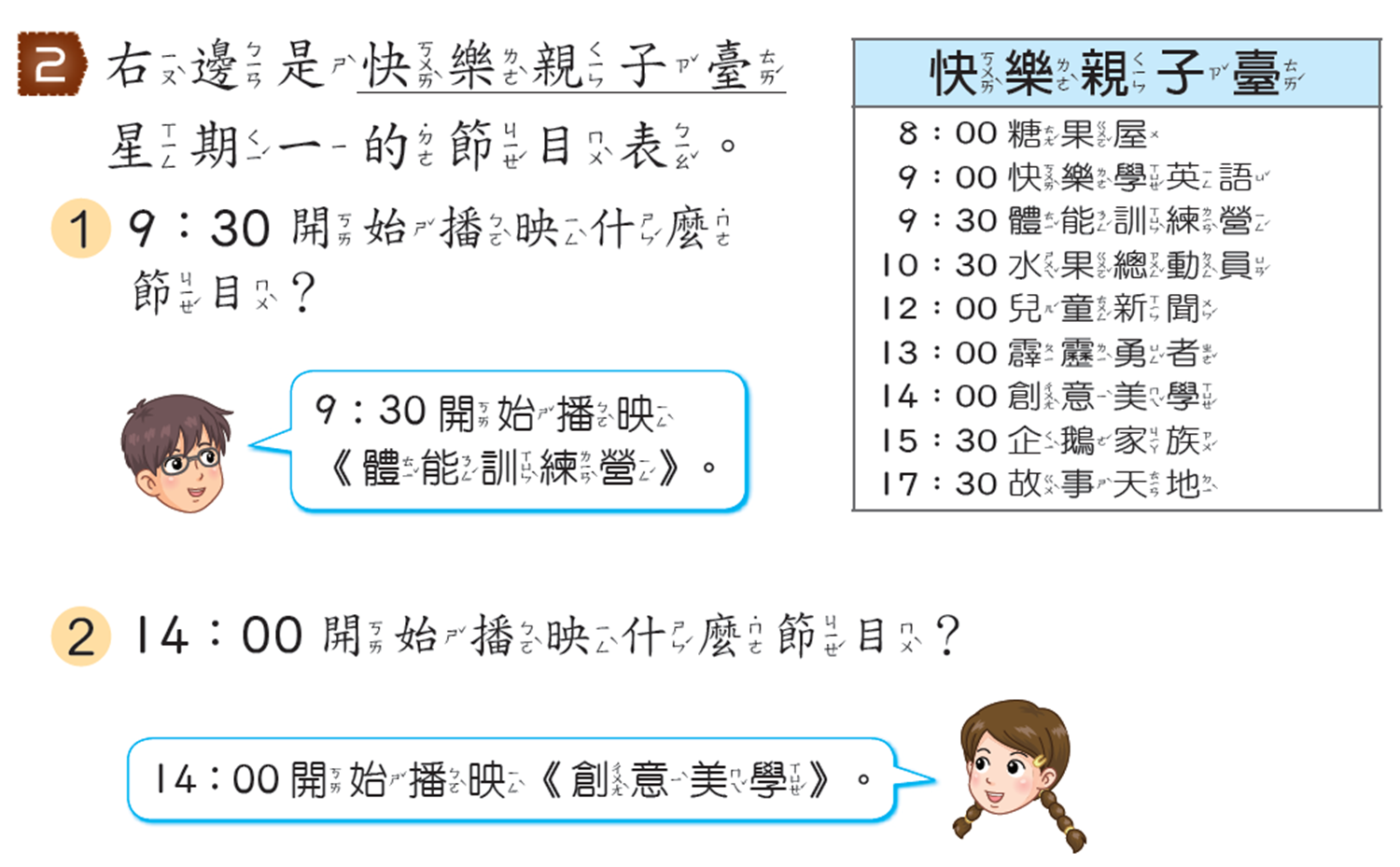 30分
快樂學英語：9時30分–9時 =
A：快樂學英語
霹靂勇者：14–13 =
1
(小時)
125
動一動時間
https://www.youtube.com/watch?v=zva39wbBy6E
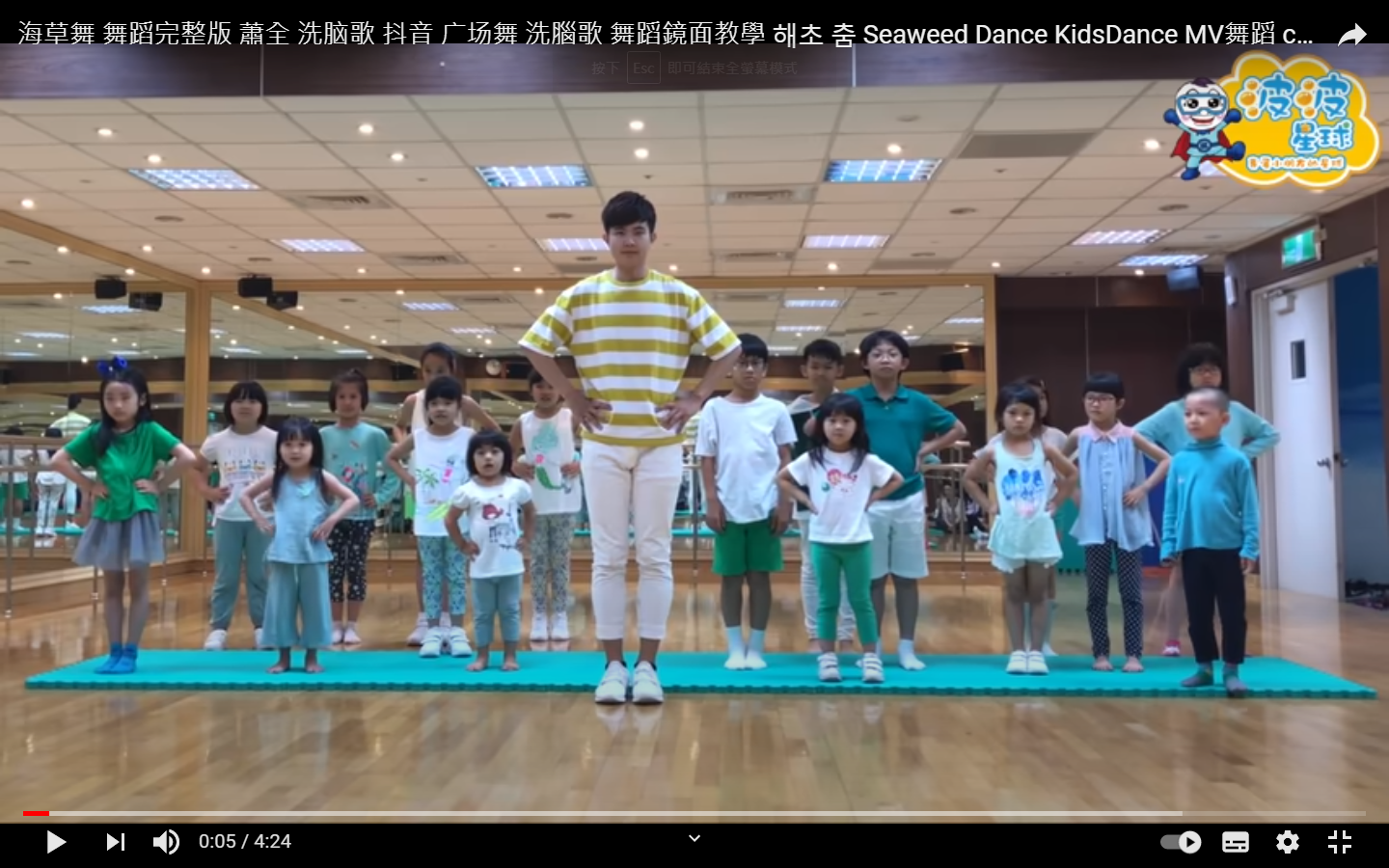